Workshop: Improving Railroad Safety throughUnderstanding Close Calls
John Grundmann Presentation
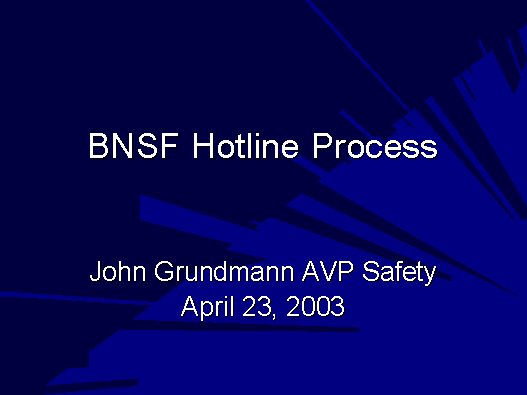 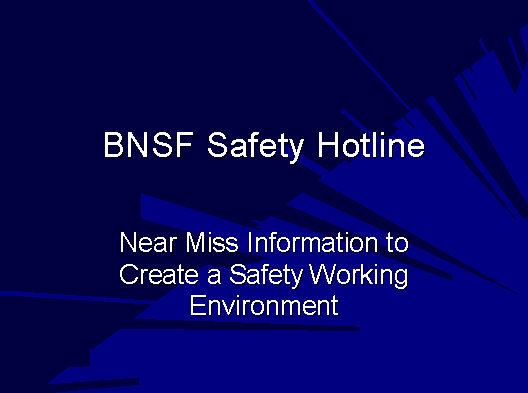 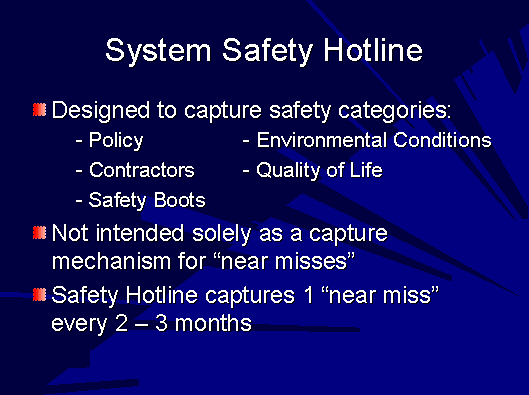 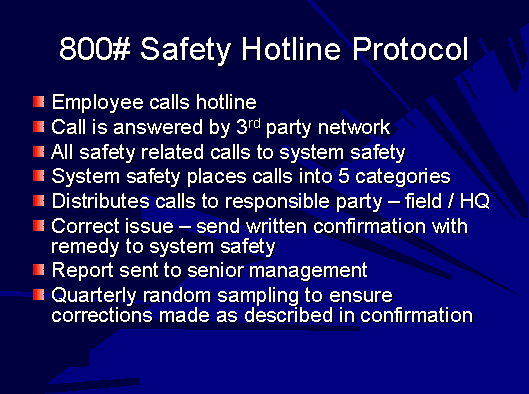 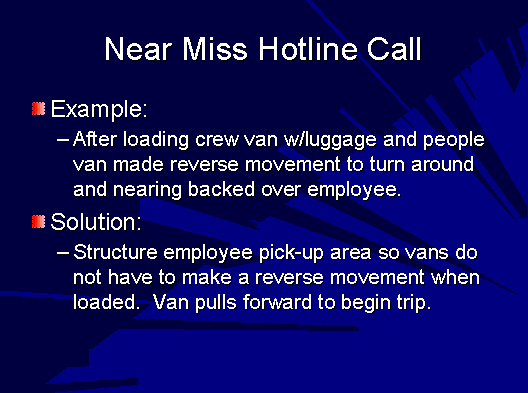 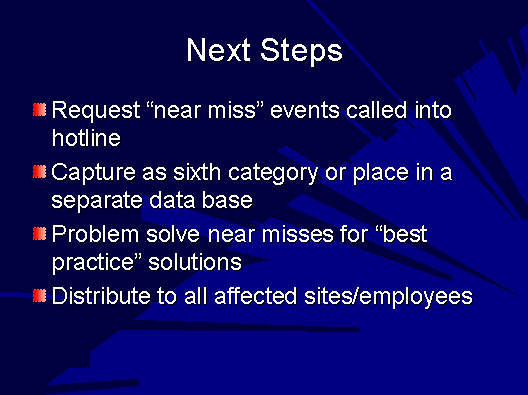